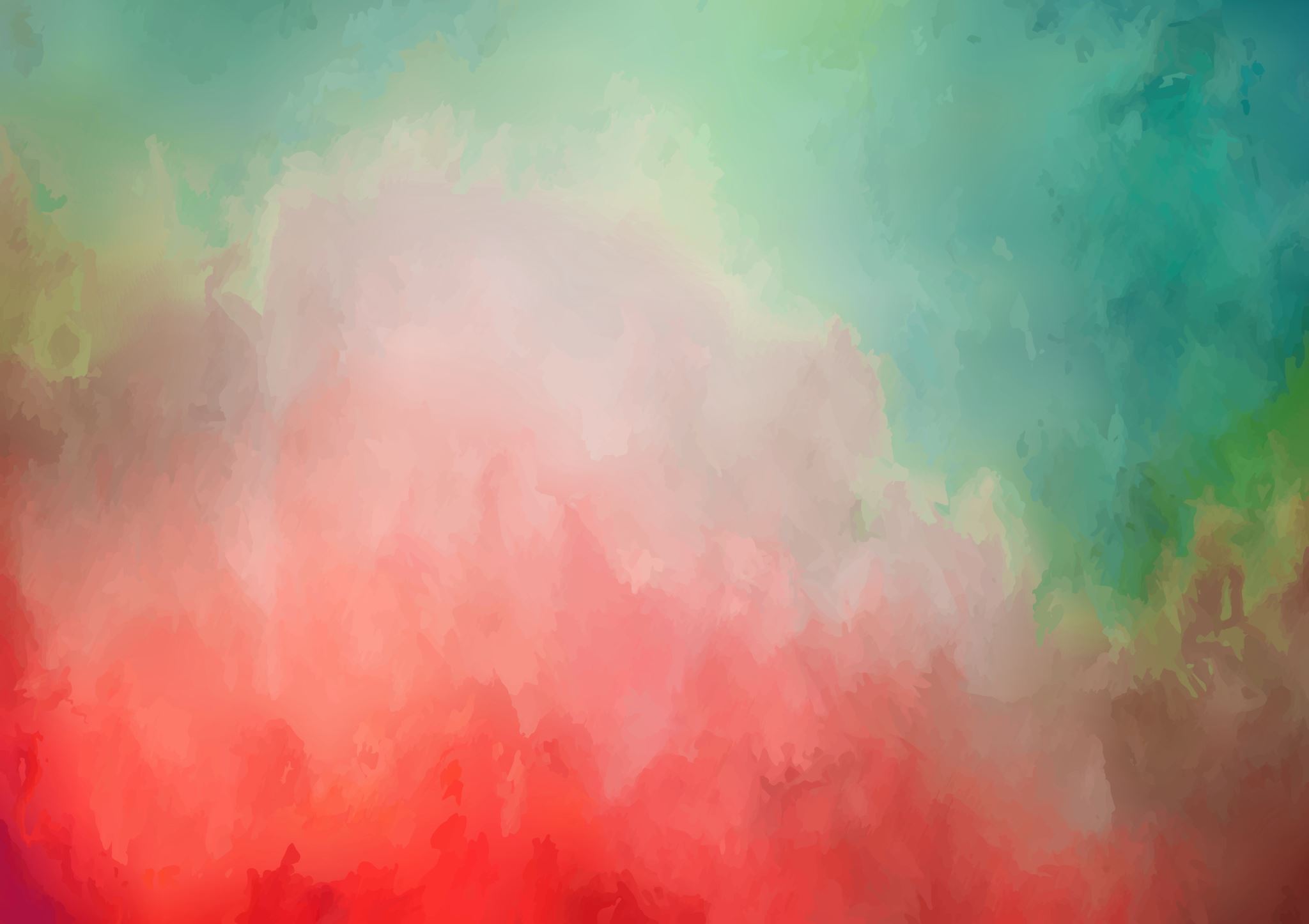 Quadratic equations
3C
[Speaker Notes: https://create.kahoot.it/details/efac1ab1-a8f4-4382-a264-5d337a986684]
Solving a quadratic equation by factorisation
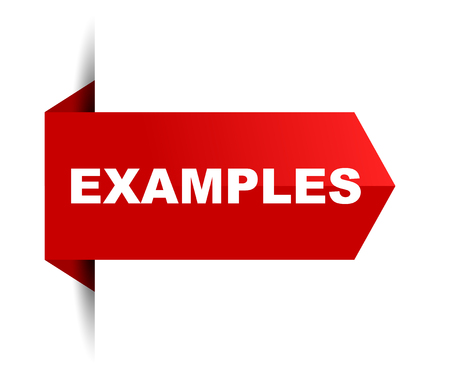 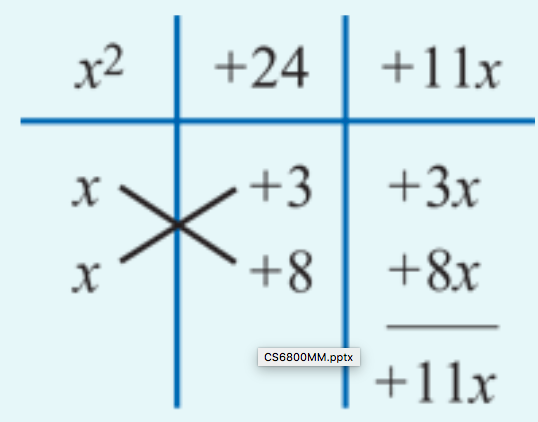 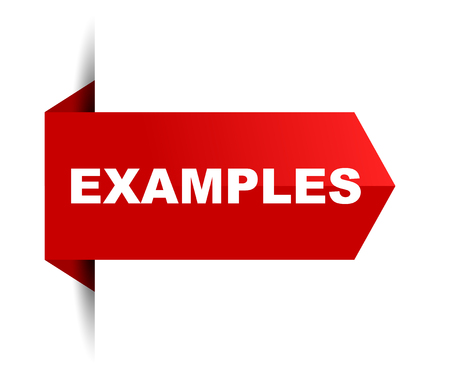 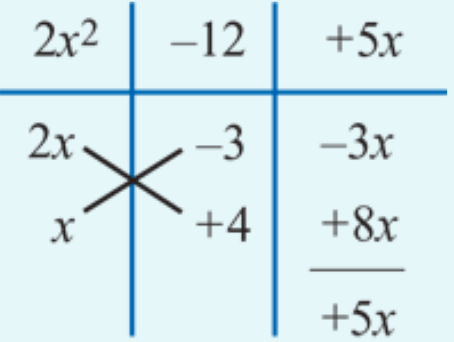 Applications of quadratic equations
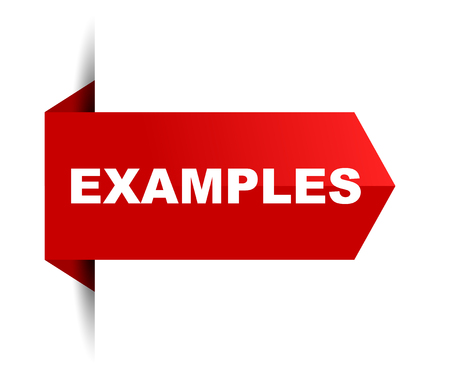 Section summary